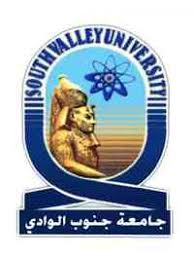 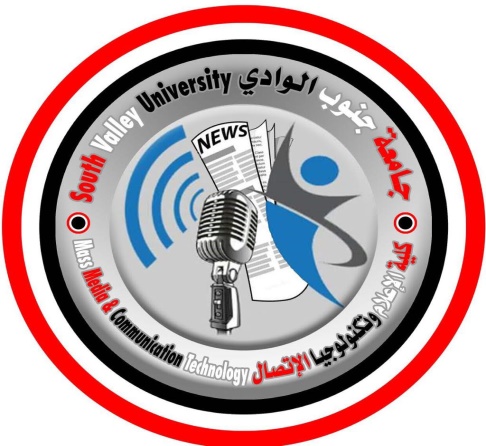 محـــــــاضــــــــــــرة
فى مادة: التشــريعات الإعــلامية
( الفرقة الأولى  – دبلوم العلاقات العامة 21مارس2020)
إعـــــــــــــــداد
د. كــريمة كــمال
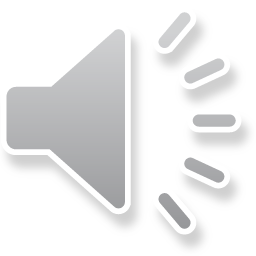 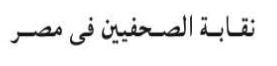 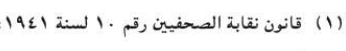 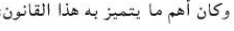 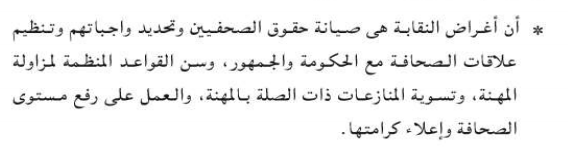 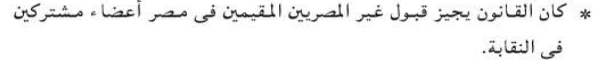 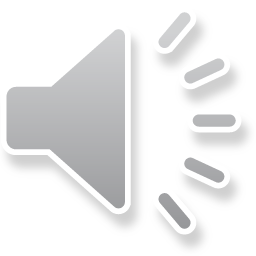 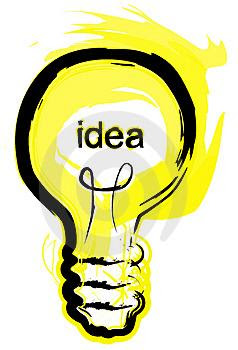 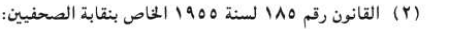 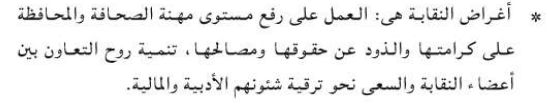 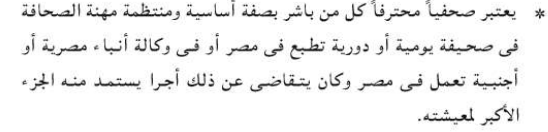 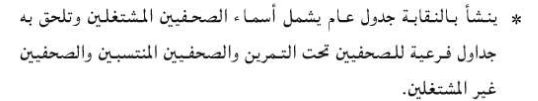 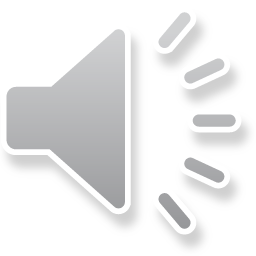 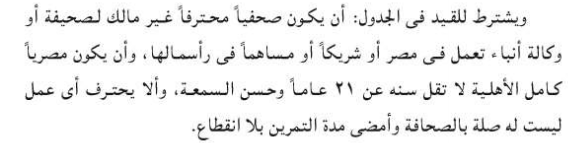 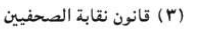 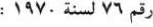 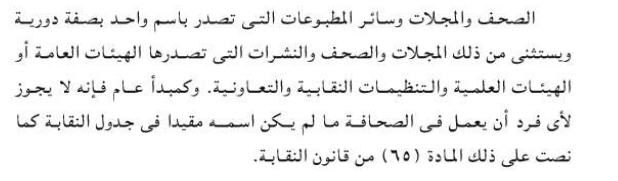 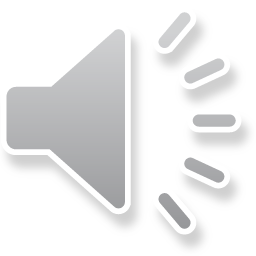 أهــداف إنشــاء النقــابة  :
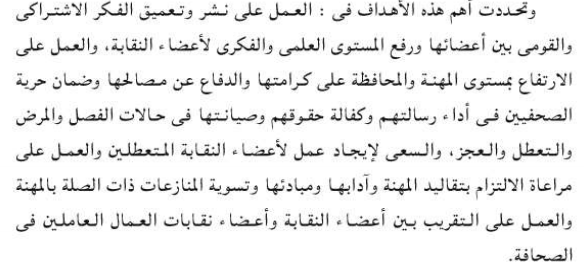 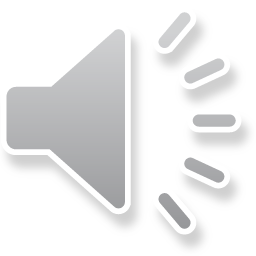 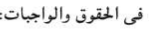 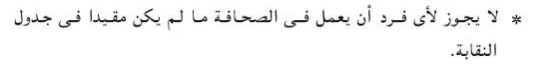 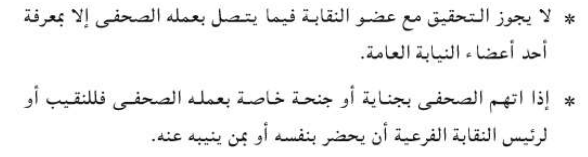 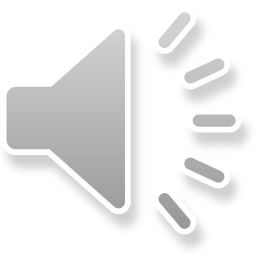 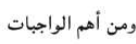 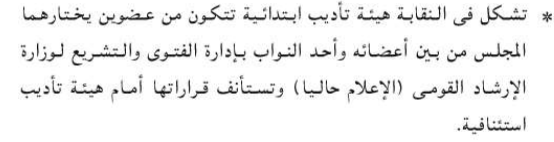 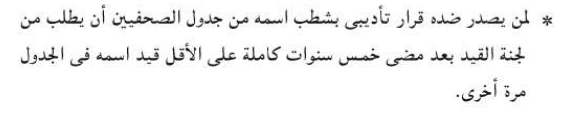 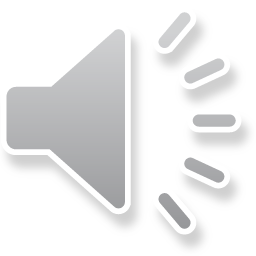 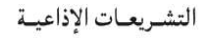 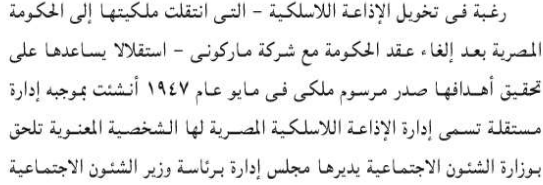 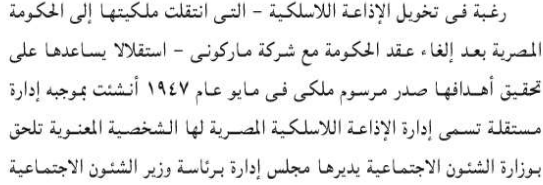 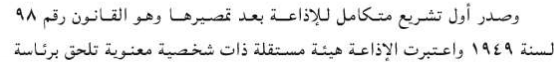 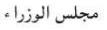 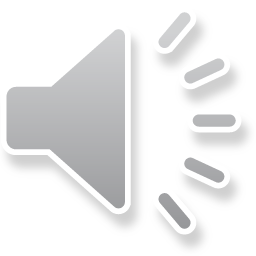 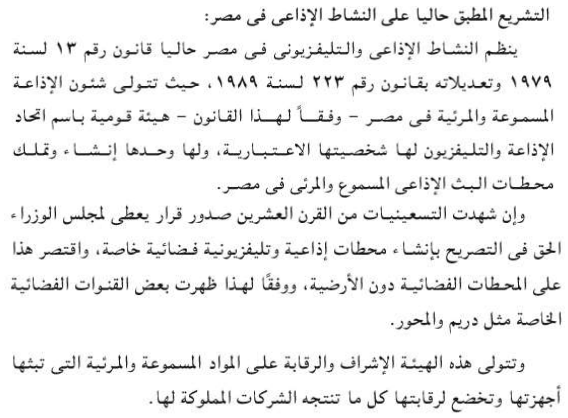 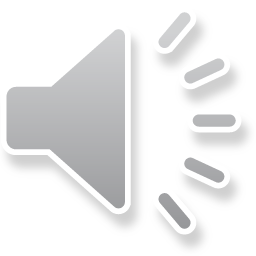 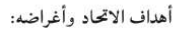 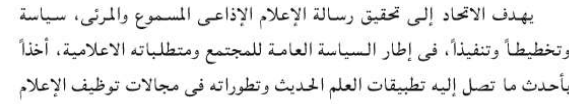 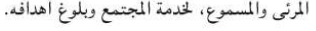 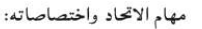 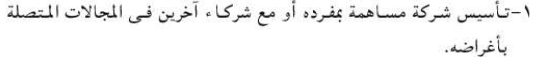 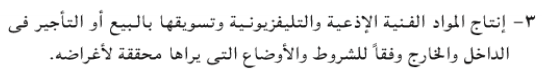 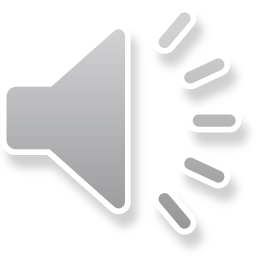 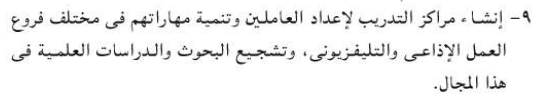 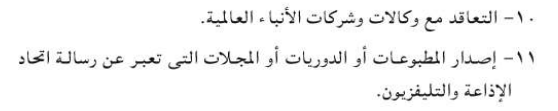 للتواصل مع أستاذ المادة فى أى أسئلة
Karema.kamal@svu.edu.eg
أشكركم وأتمنى لكم كل التوفيق
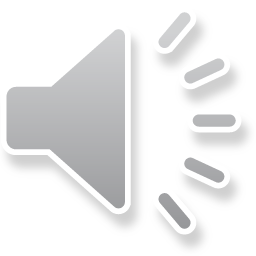